Жили были нотки
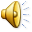 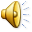 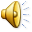 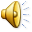 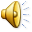 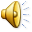 Вместе нотки мы споем
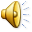 До
Ре
Ми
Фа
Соль
Ля
Си
Спасибо за внимание!






  
 Презентацию подготовила  музыкальный руководитель Касьянова Е.А.
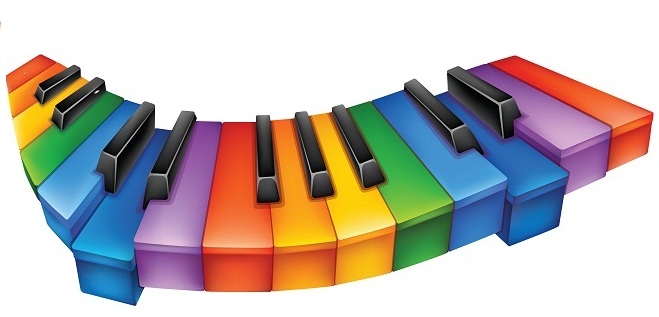 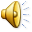 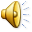